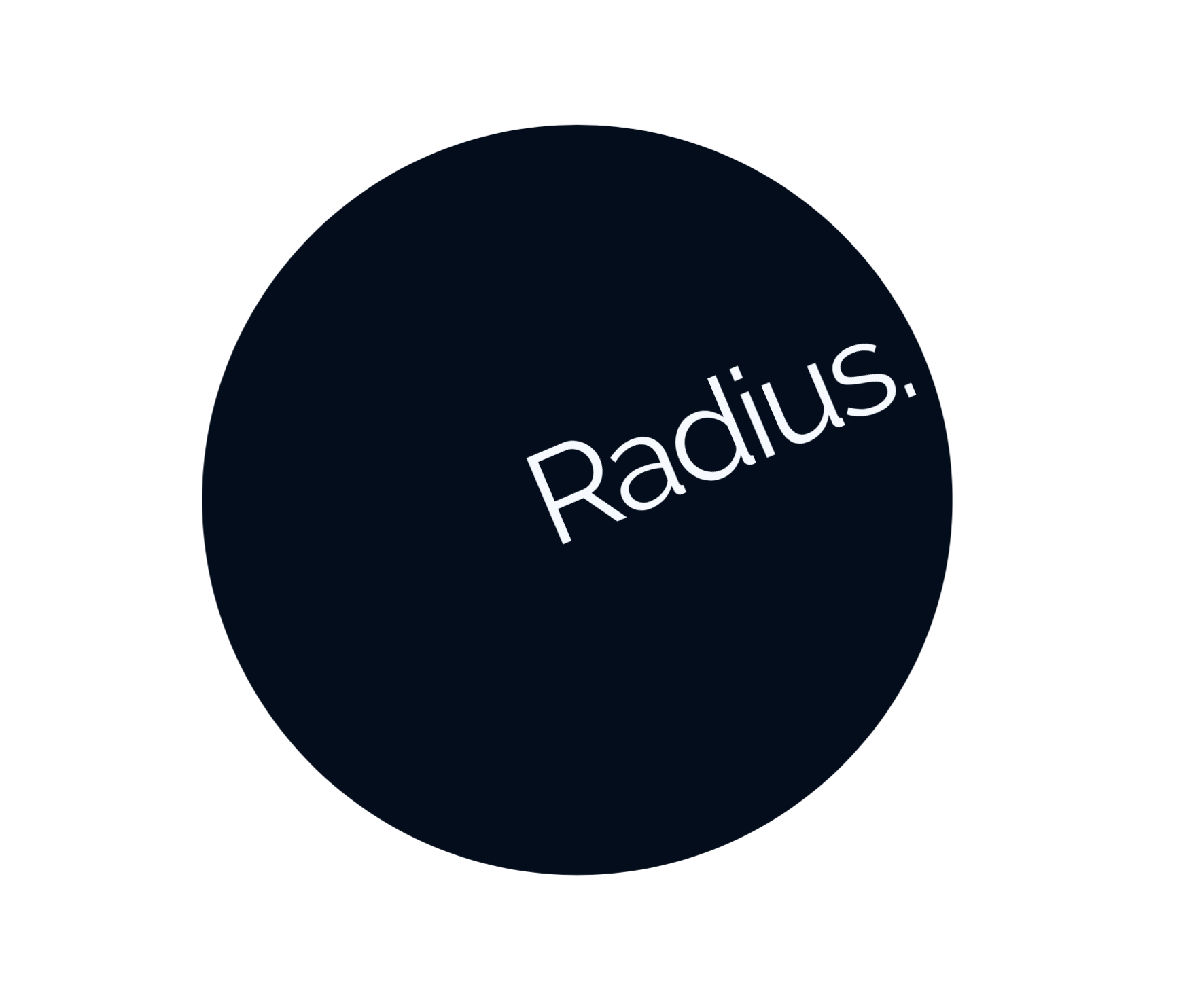 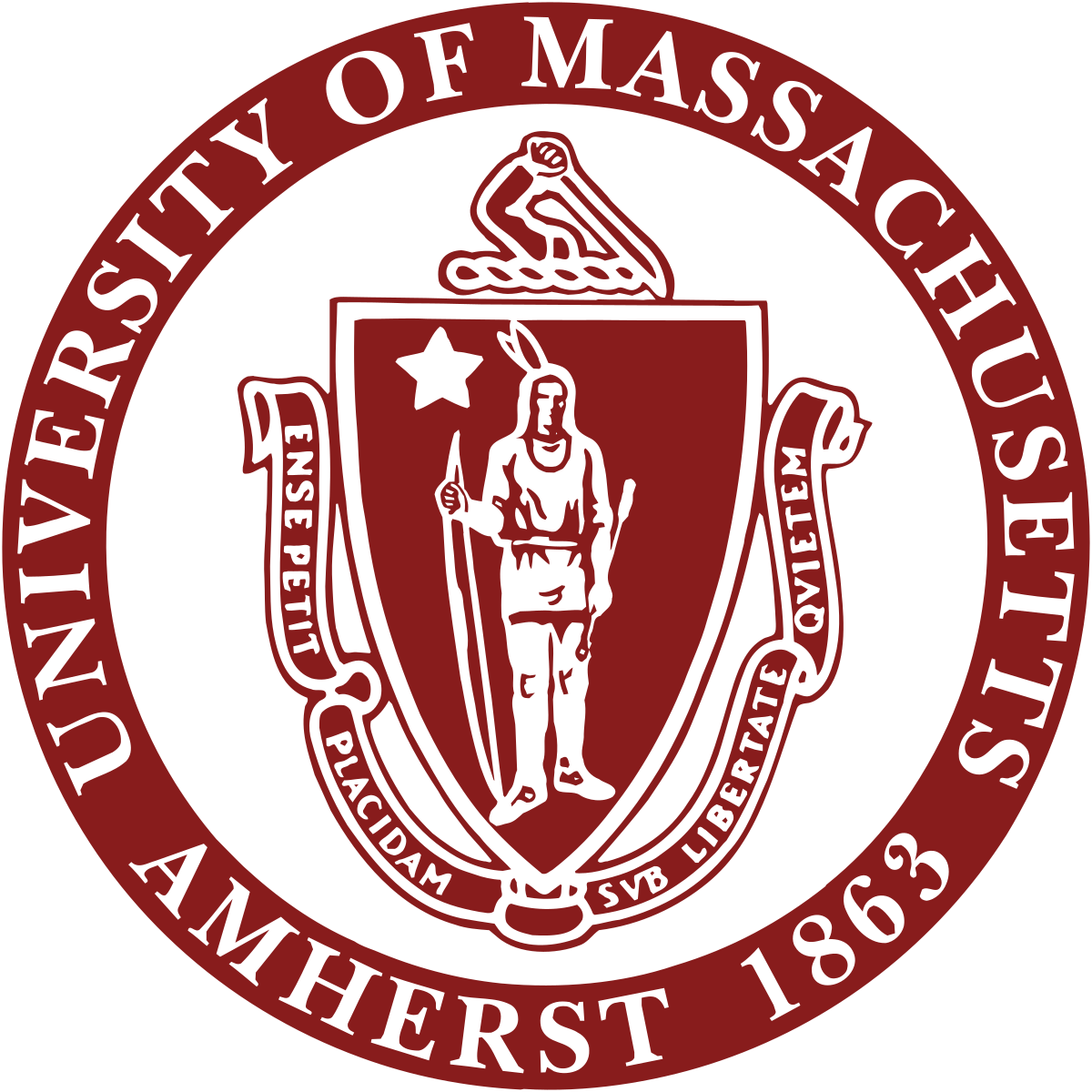 PDR PRESENTATION
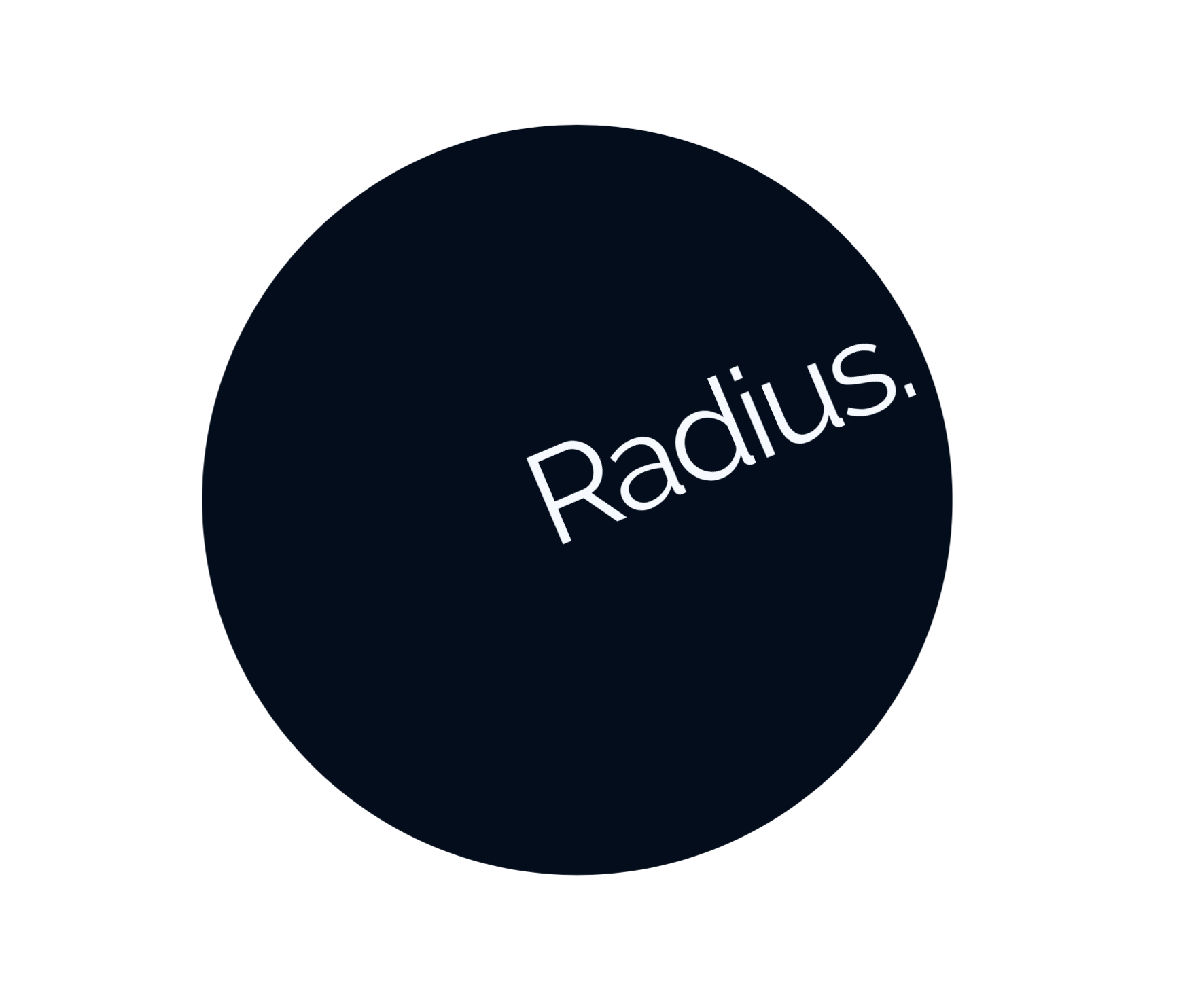 Team Members: Lighthouse #19
Electrical Engineering:
Cormac Kennedy 
Richard Brown

Computer Engineering:
Ibrahim Tahoun
Titus Rwantare
Problem Statement
At one point, we’ve all felt the gut-wrenching fear and frustration of losing a valuable personal item. Americans spend almost three days every year on average searching for lost valuables1, such as wallets and keys. To solve this problem, technologies like the Tile tracker have been developed to clip onto valuables and track their location. However, while tracking location allows you to find your item after its already lost, it does not prevent you from leaving your item behind in the first place. Existing solutions lack a preemptive warning system to prevent you from losing your valuables. Introducing... Radius.

1. prnewswire.com
Why is RADIUS?
Existing tracking devices suck.
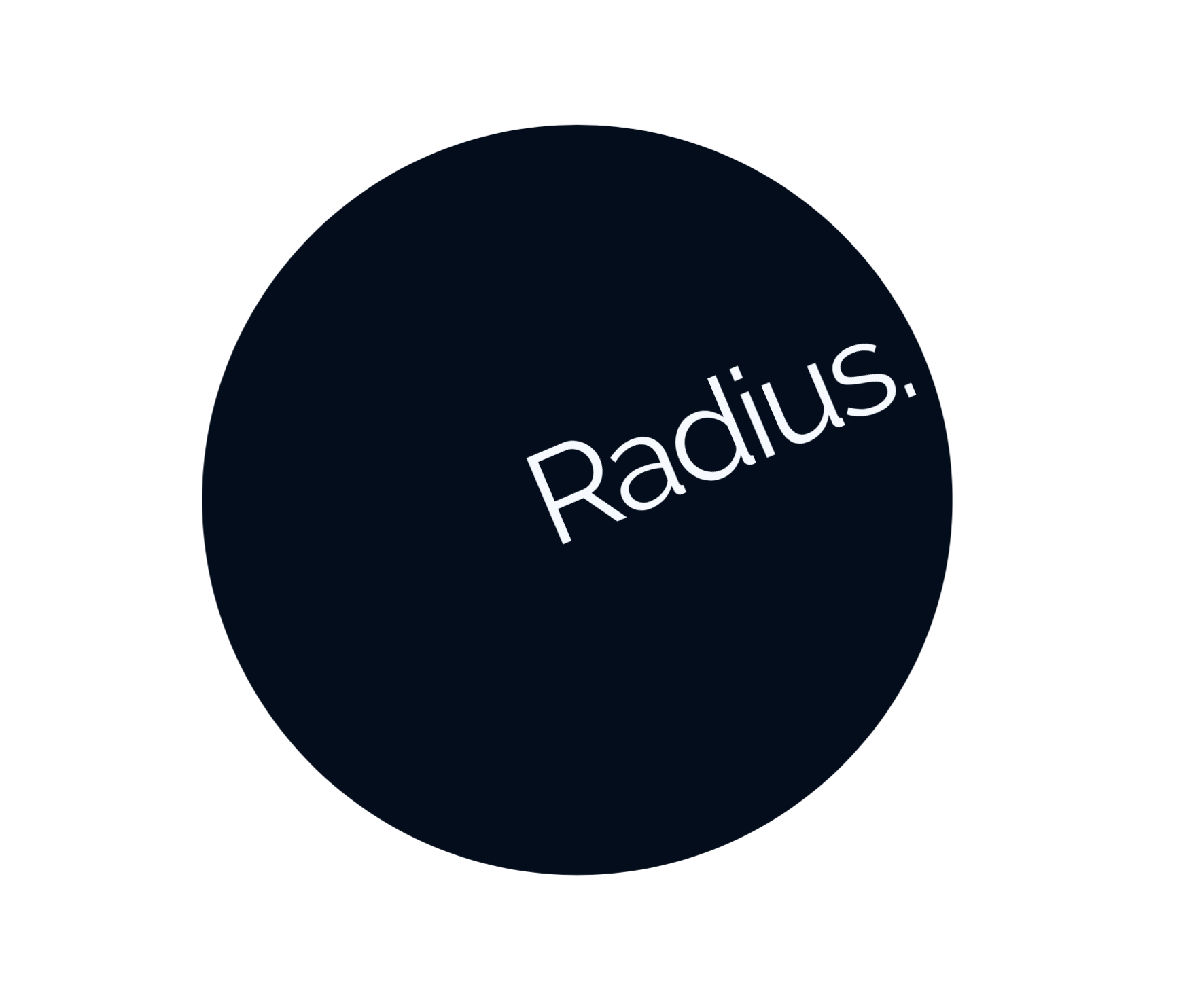 What is RADIUS?
The RADIUS Bluetooth Tracking System consists of:
1.) The RADIUS Android Application
Receives notifications from RADIUS device when phone is perceived to be out of allowable range by device
Provides functionality for sending a ping to the RADIUS Bluetooth tracker	
Allows user to configure the operation mode of device (close / far proximity)
2.) The RADIUS Bluetooth Tracking Device
Sends notifications to the RADIUS Android application when the phone is considered to be out of range of the device
Contains a push button for sending pings to the RADIUS Android Application
Utilizes an acoustic piezo buzzer for projecting a noise when ping’d
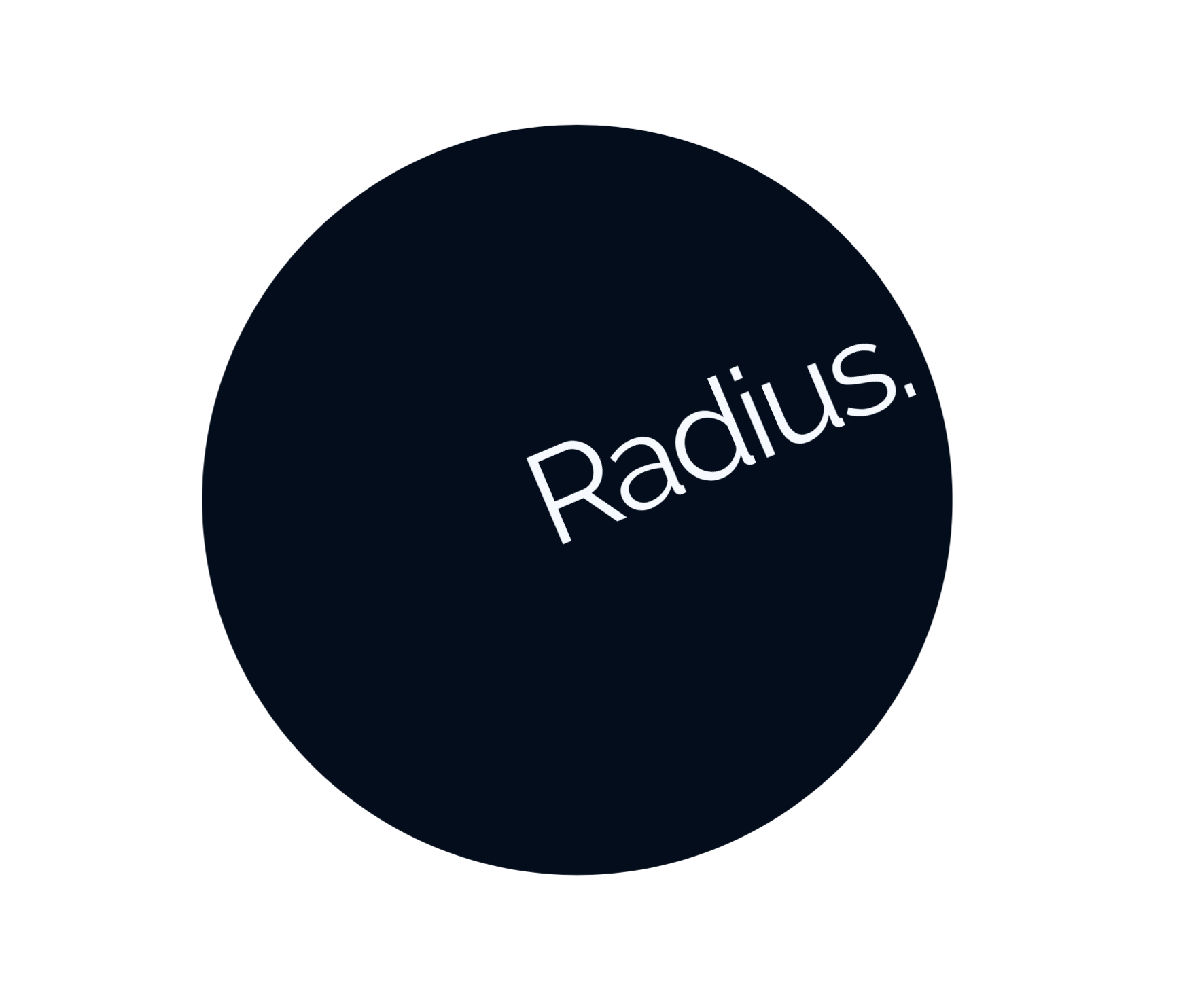 Requirements/Specifications: Tracking Board
Performance







Sizing
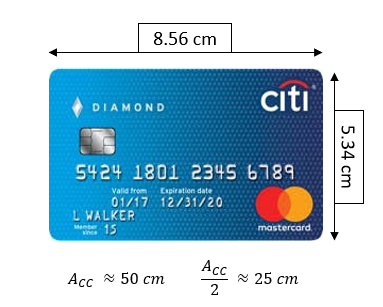 Requirements/Specifications: 		Phone Application
Phone application will be able to...
Ping the Tracking Board to produce an audible noise
Ring the phone when a ping is received from the Tracking Board push button
Display Current connectivity rating on your phone
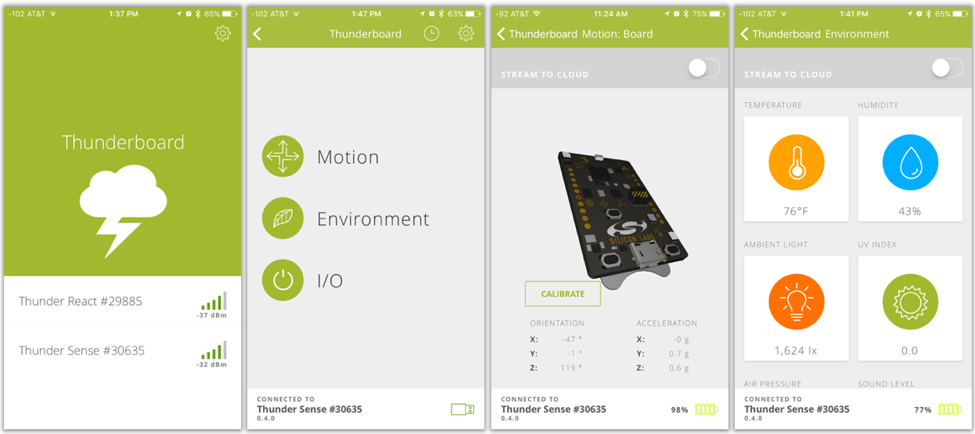 Note:
Source code is available for application development with the Thunderboard Sense 2
[Speaker Notes: Work in progress]
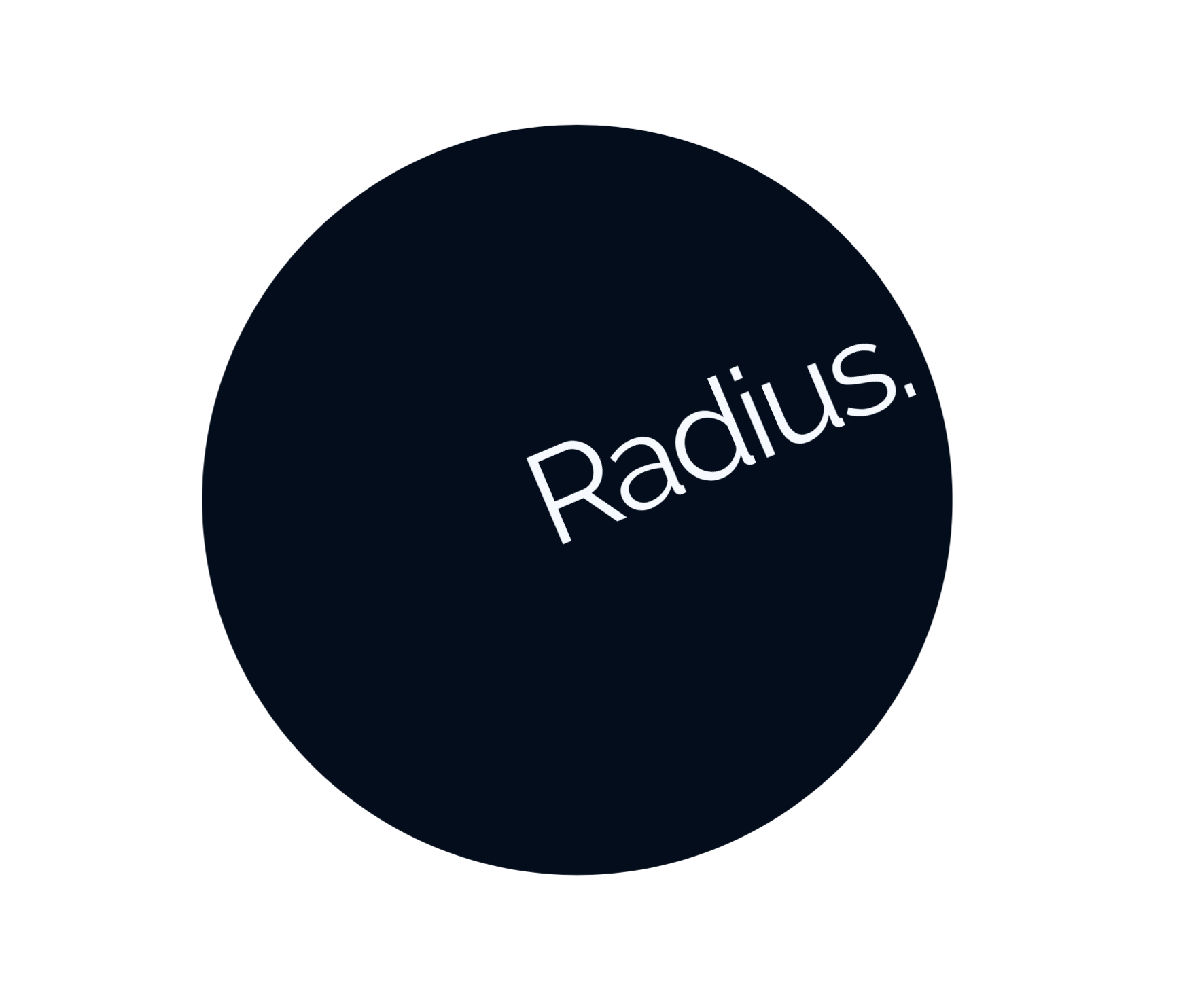 Power Spec: Power Supply
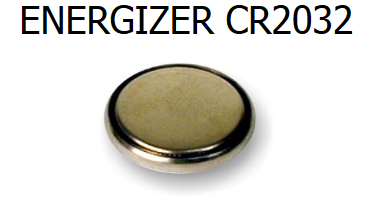 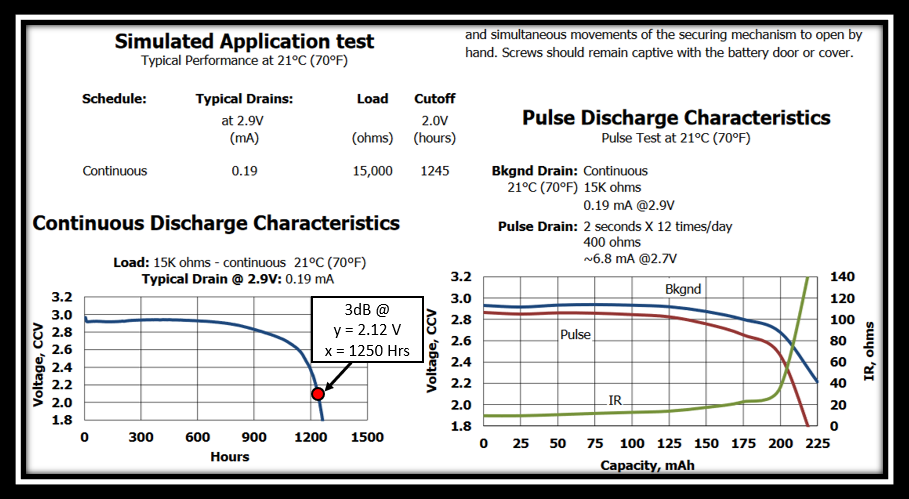 Note:
EFR32MG12 Radio SoC supports supply voltages above the nominal 3V rating and below the 3dB point in this graph at 2.12V.
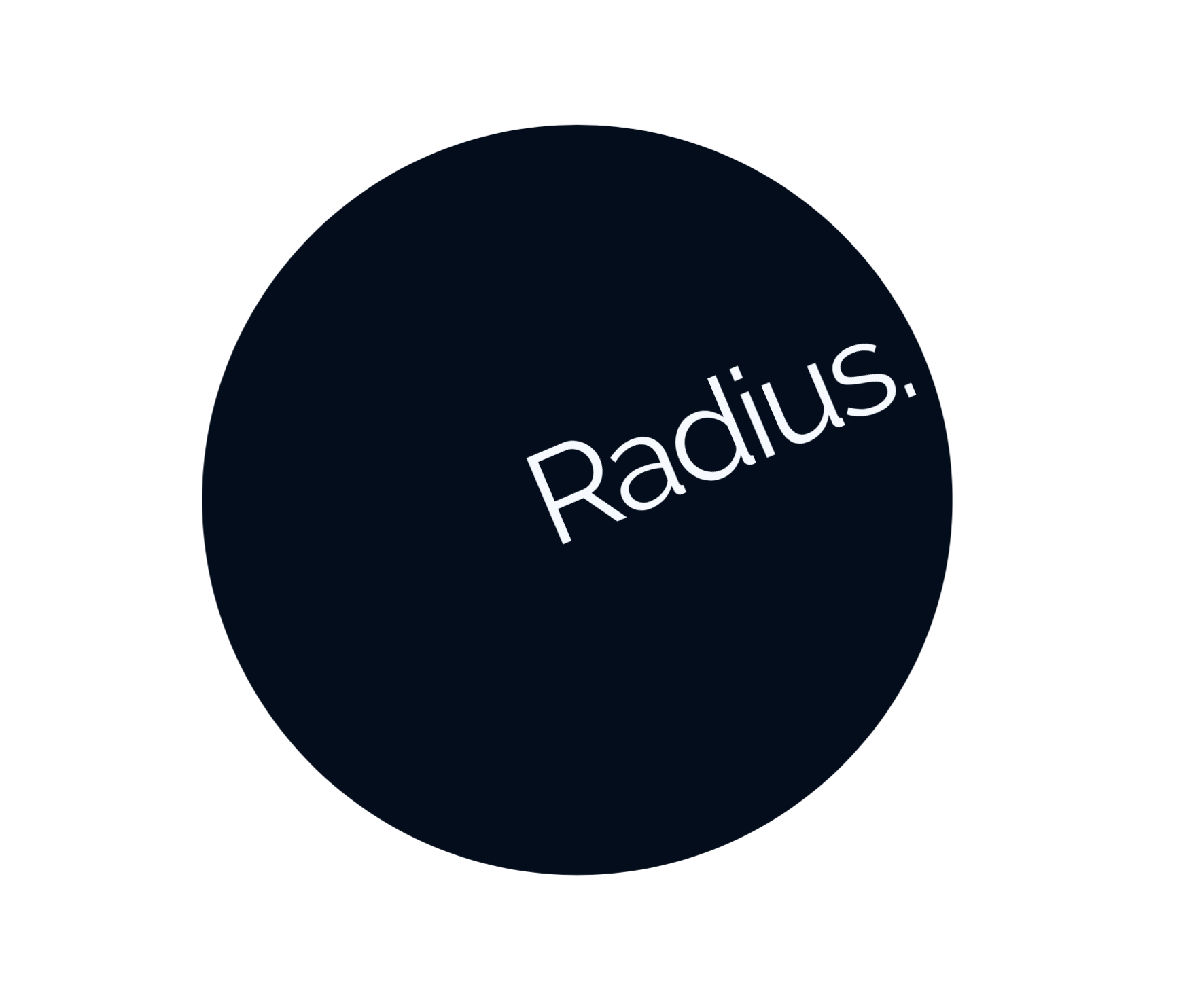 Power Spec: Load and conclusion
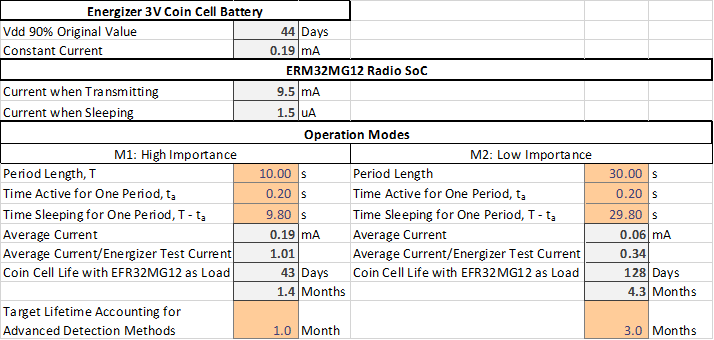 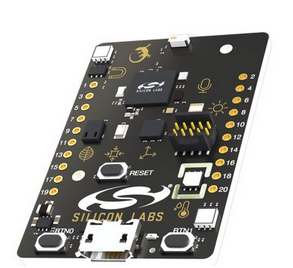 [Speaker Notes: Work in progress]
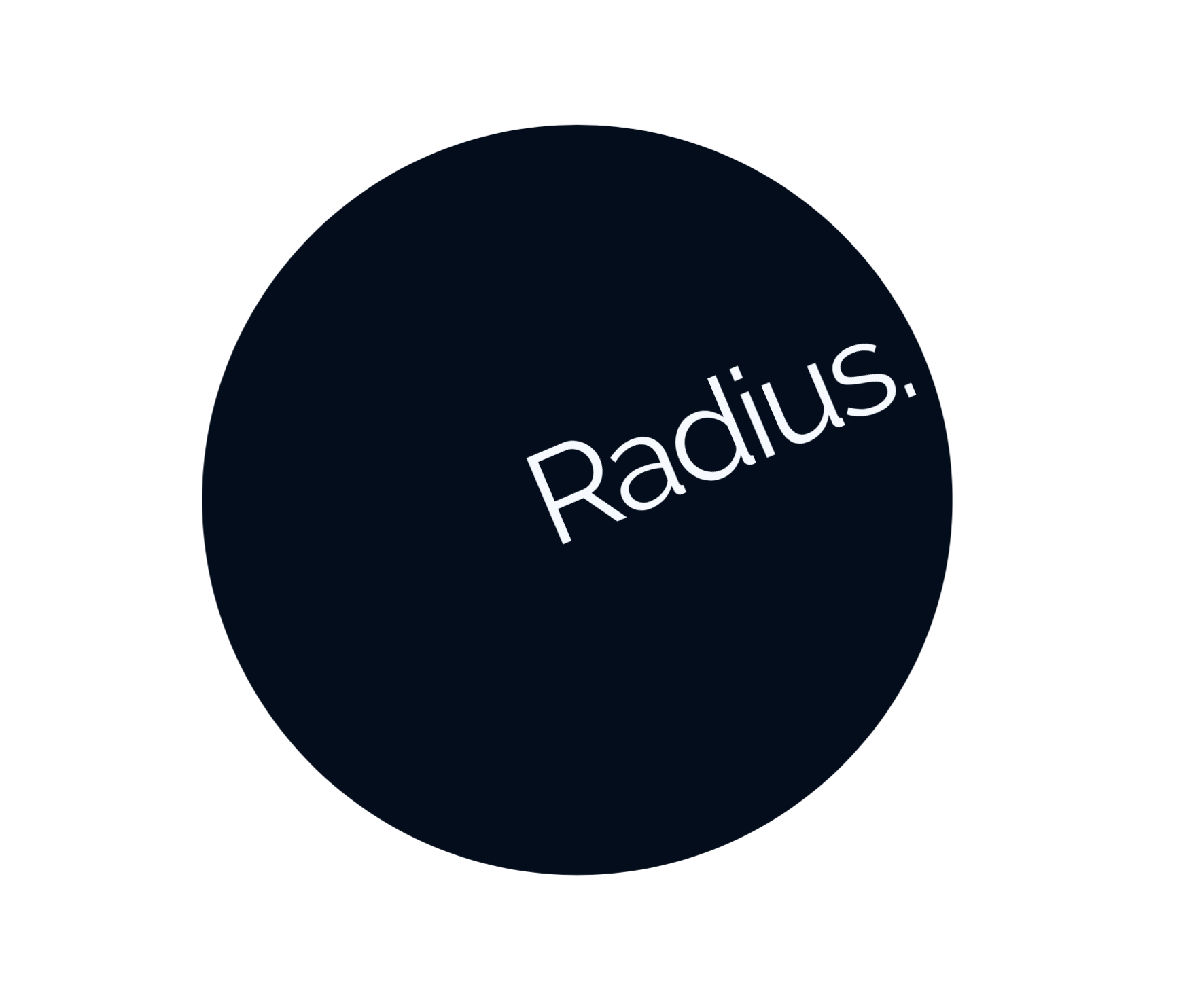 Hardware Component
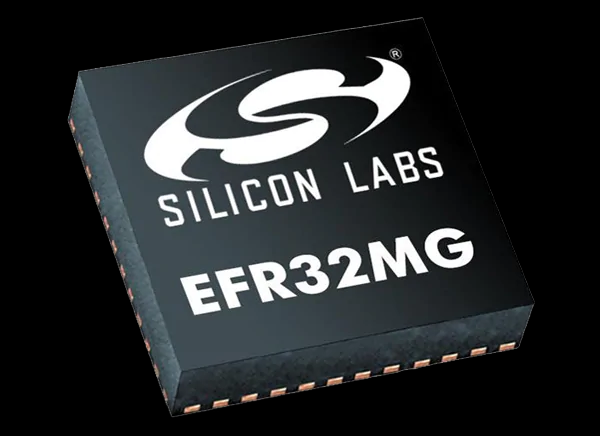 Will utilize the EFR32 Radio Board IC
Requires an antenna matching network
External RF crystal
Power supply network (Decoupling capacitors, Internal DC-DC Converter)
2.4Ghz Ceramic IC antenna
Coin Cell Battery 
Piezo Buzzer
Push button for sending ping to phone
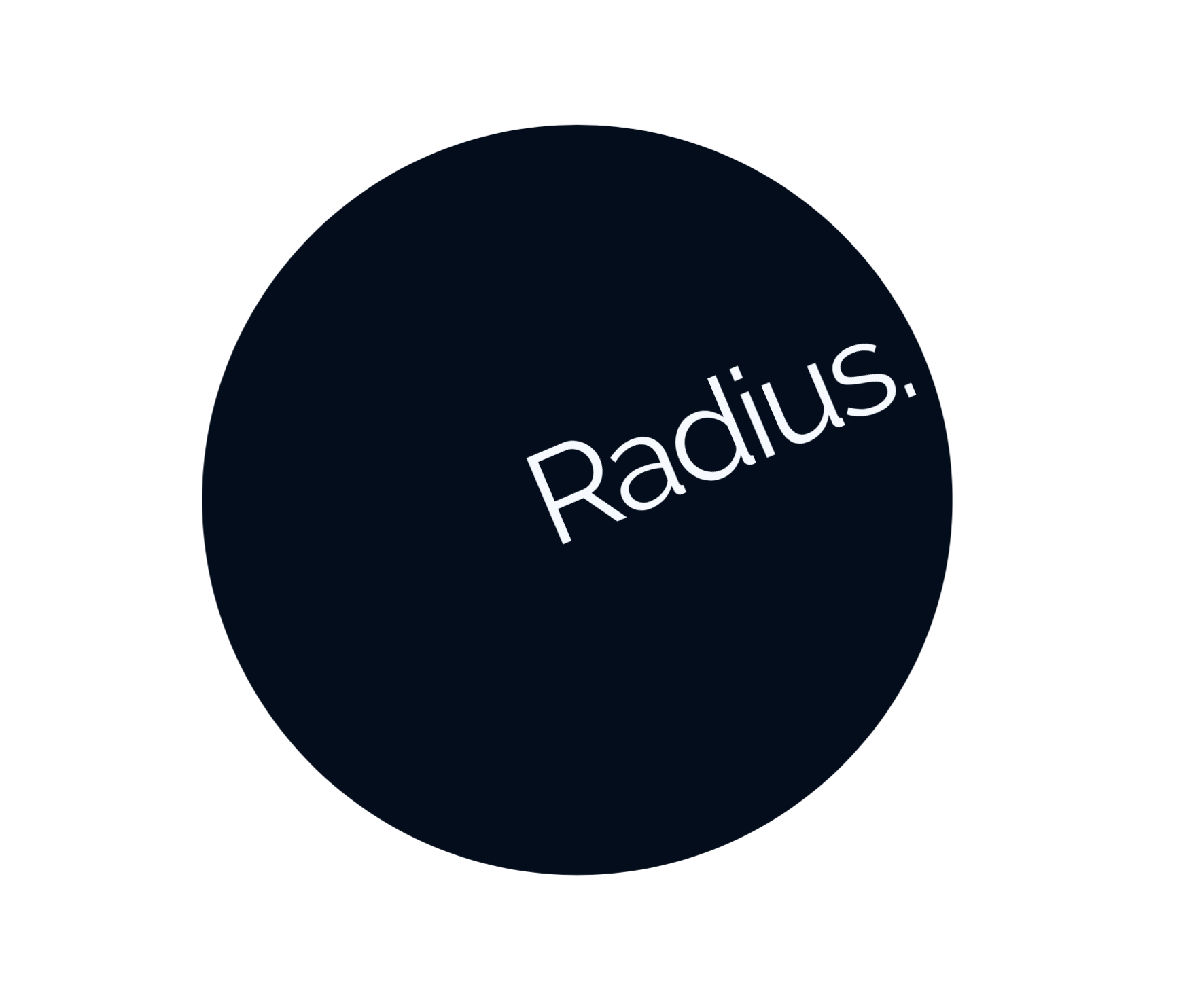 EFR32 Features
Same processor/IC that will be used in the MDR prototype
Seamless transferability of code from MDR prototype to PCB
Supports Bluetooth 5 Protocol
Internal DC-DC converter which allows for maximum power efficiency
Includes Deep Sleep low energy consumption mode and radio wake up functionality
Support for internet security
True Random Number Generator
Hardware Cryptographic Acceleration
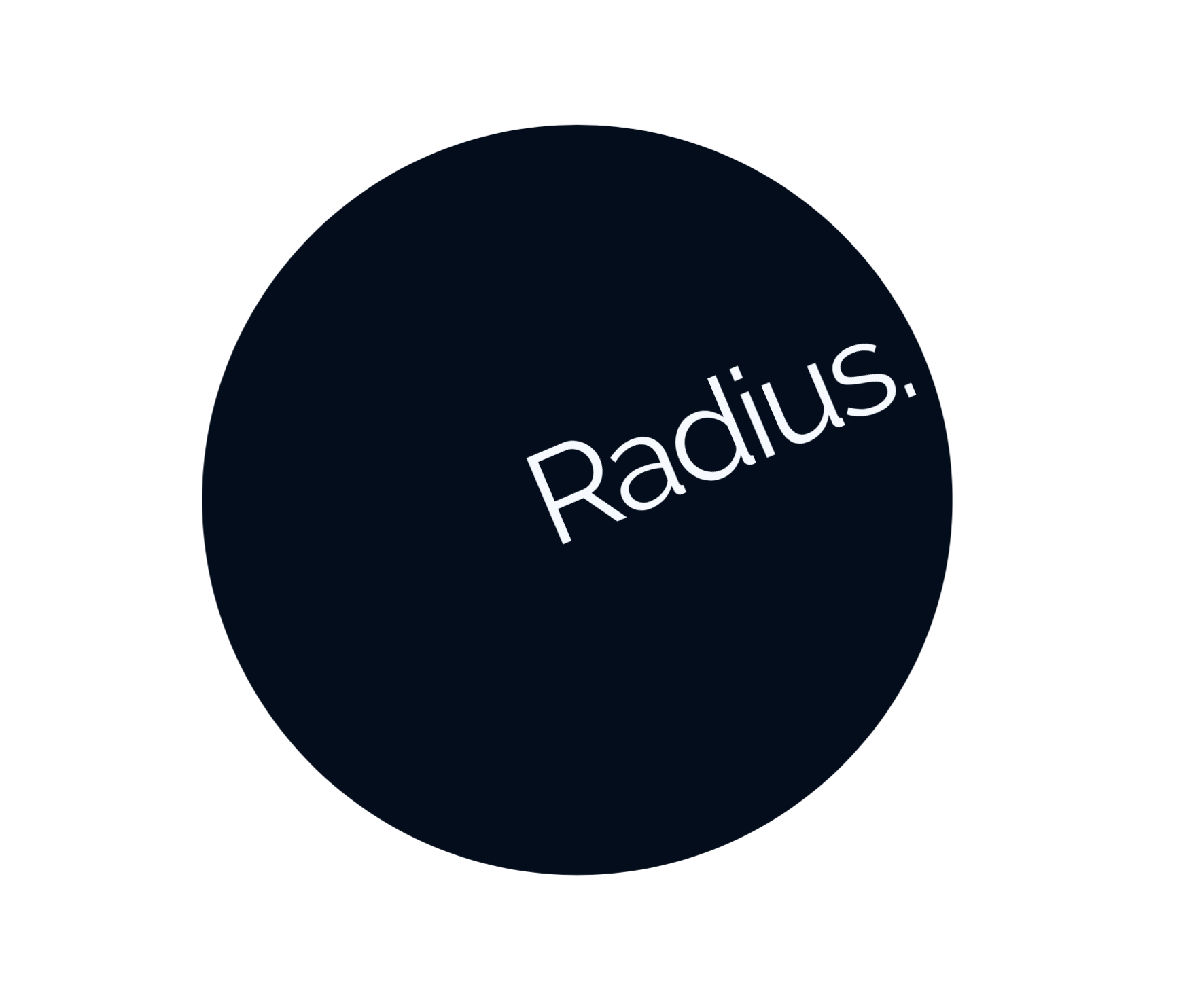 Why a 2.4Ghz Ceramic IC Antenna?
Small size; cuts down cost of PCB
Not as sensitive as PCB trace antennas when it comes to environmental noise
More flexible; changes in layout are easily accommodated
Many configurations readily available
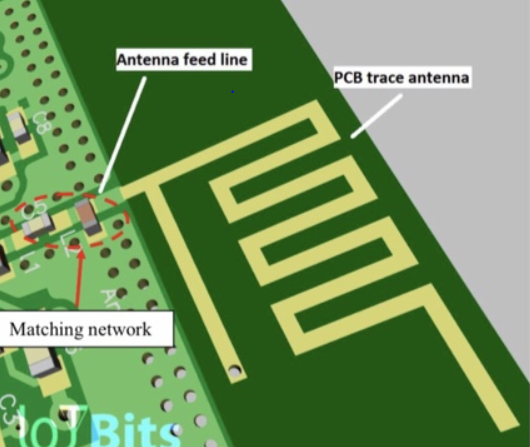 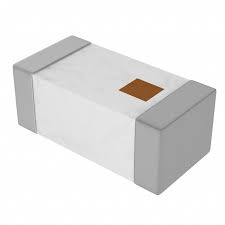 Vs.
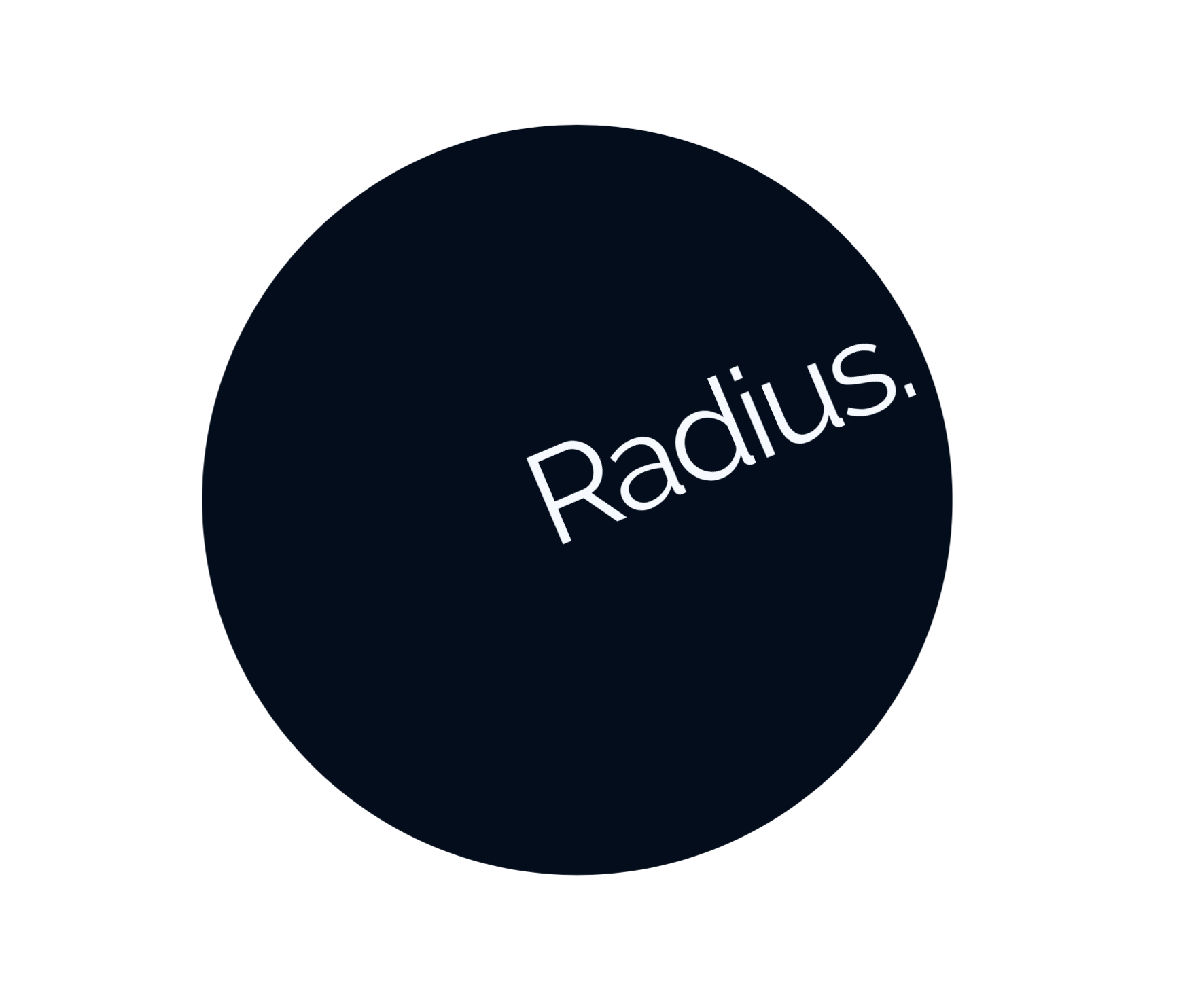 Proposed tracking methods
MDR
CDR
[Speaker Notes: Aim to have a prototype alert system based on RSSI by MDR
Project has a sufficiently challenging progression curve]
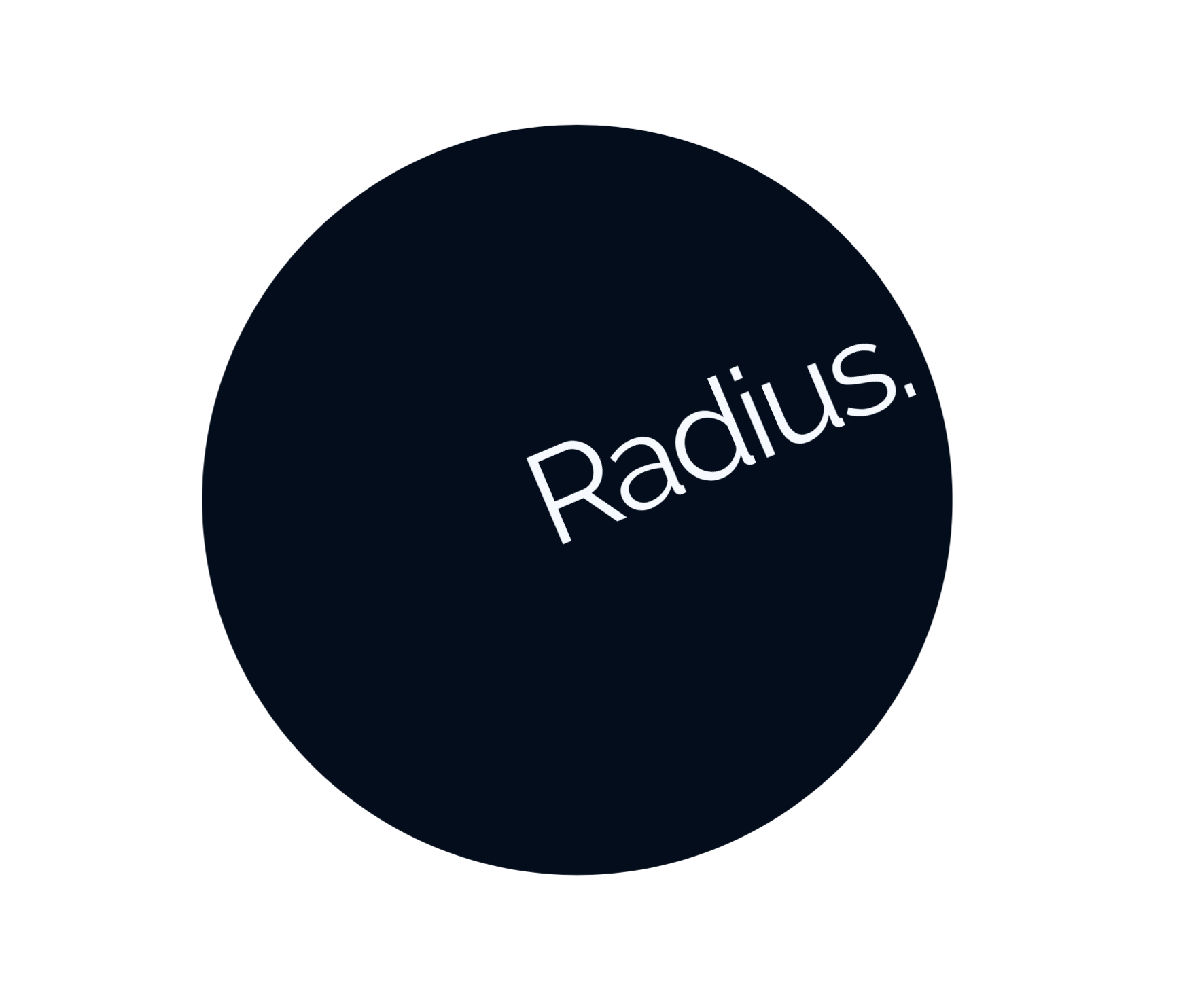 State based data collection
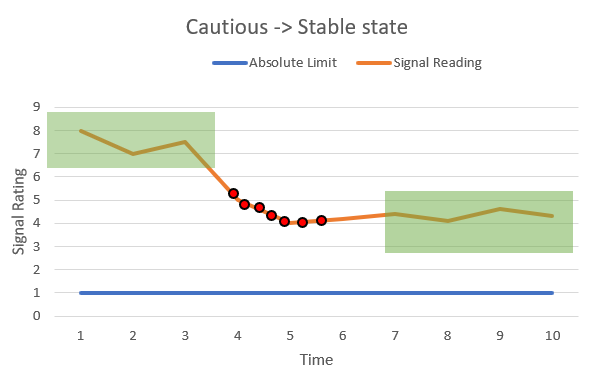 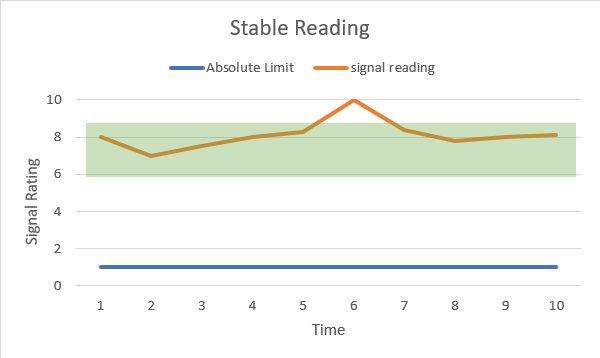 Indicators:
Error margins
current state
RSSI reading
Trendline slope
Sampling rate
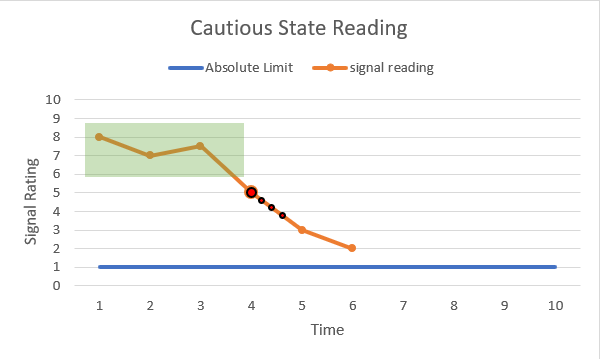 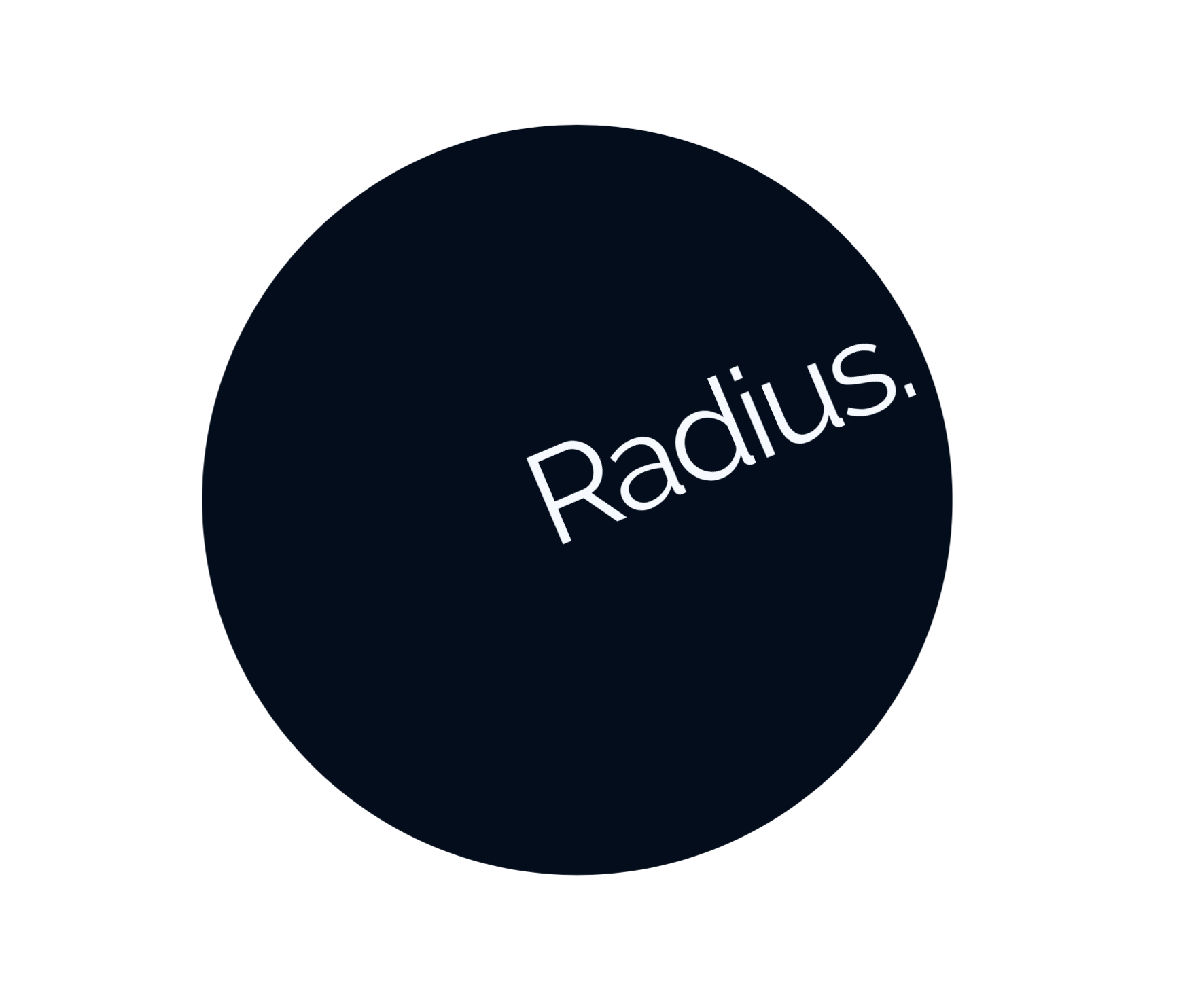 Why Bluetooth Low Energy?
All smartphones have Bluetooth
Low cost of modules, radio boards, and chipsets
Low power consumption
Easy access to development references, documentation, etc.
Bluetooth chipsets are easily used with on-board IC antennas
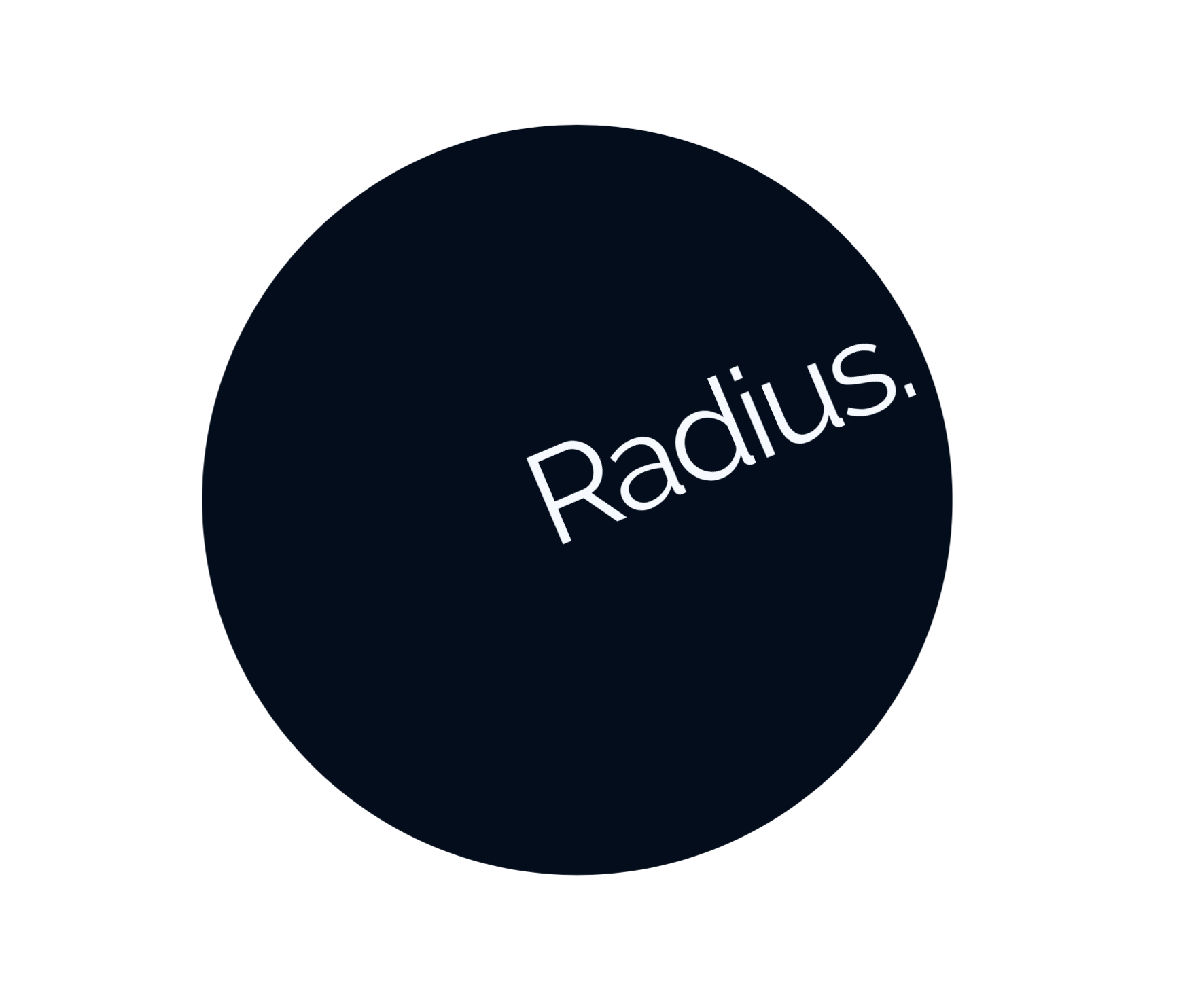 Bluetooth Low Energy Alternatives
UWB - Ultra-wideband
RF
IR - Line of Sight
802.11 - Interference and power
GPS - Outdoors only - high power
ZigBee - requires mesh network, multiple points of use
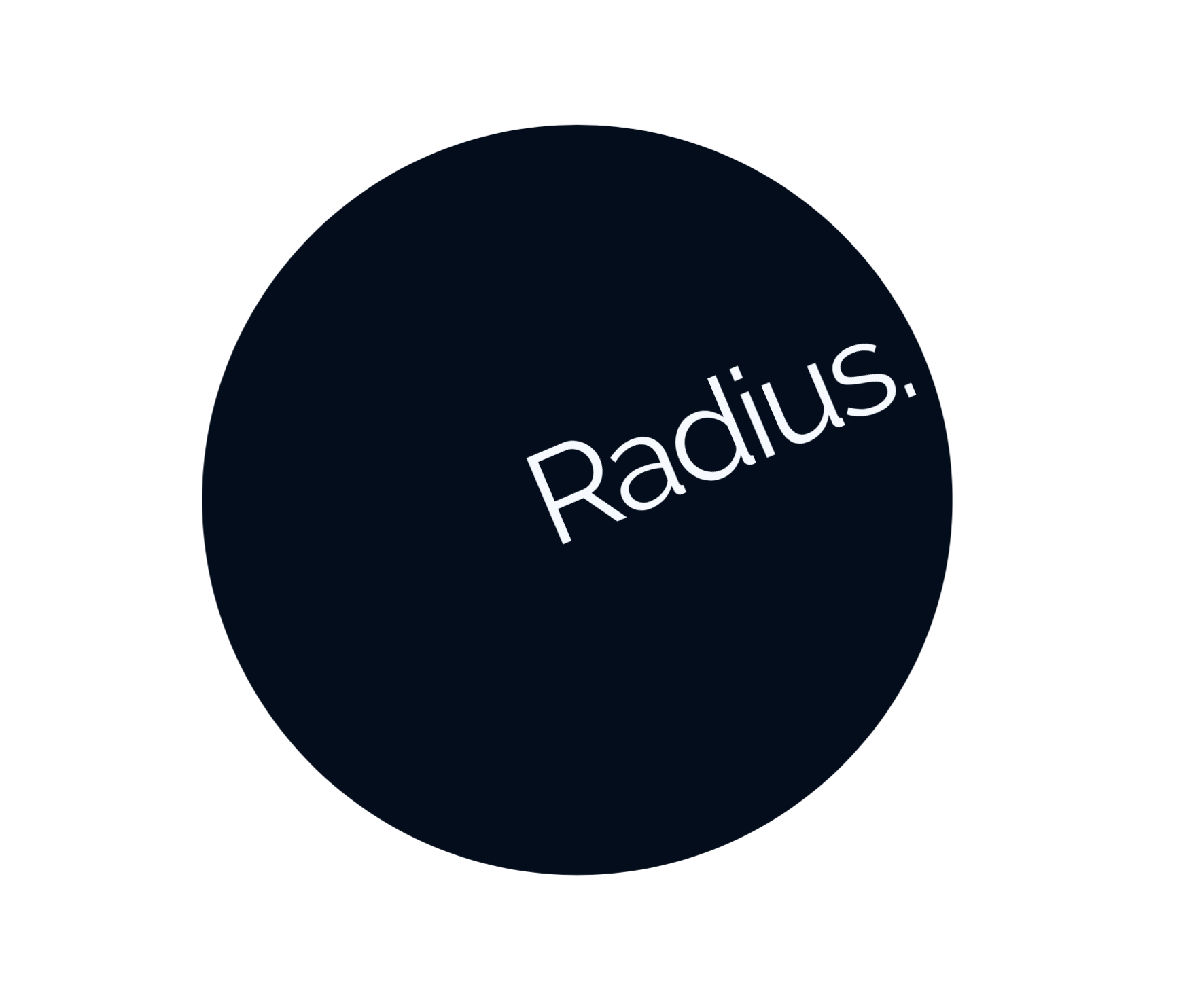 Block Diagram
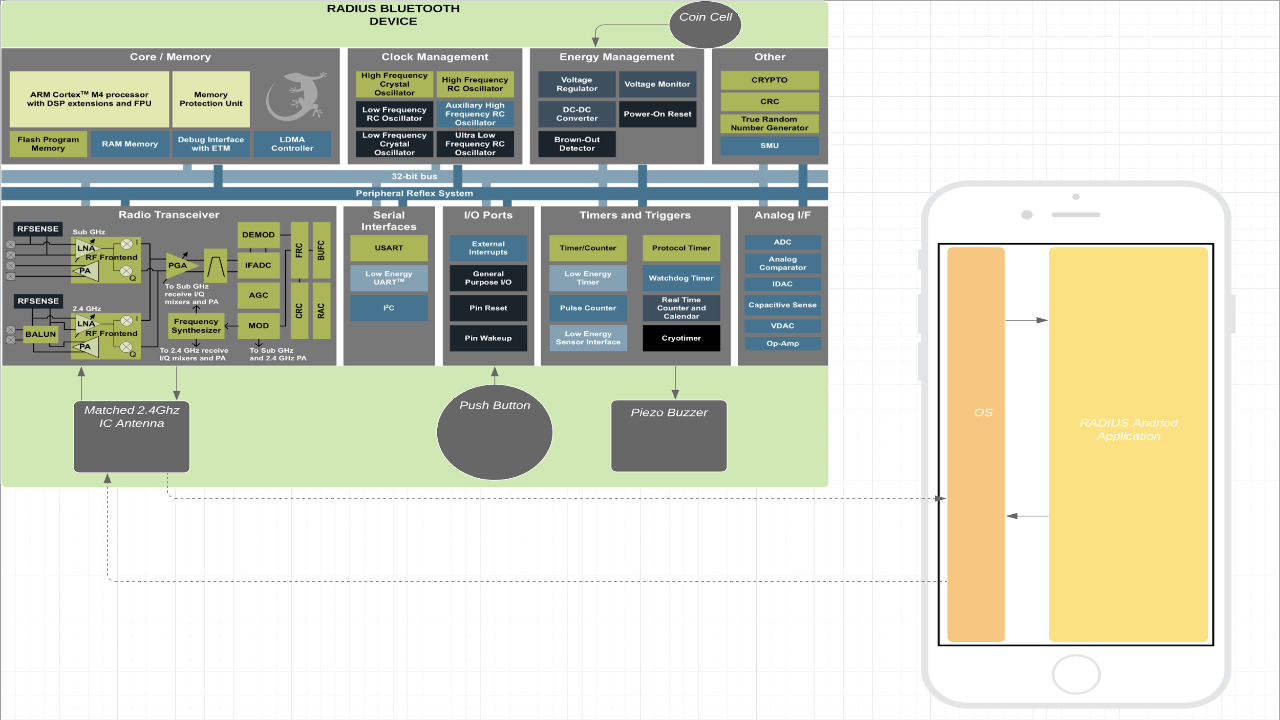 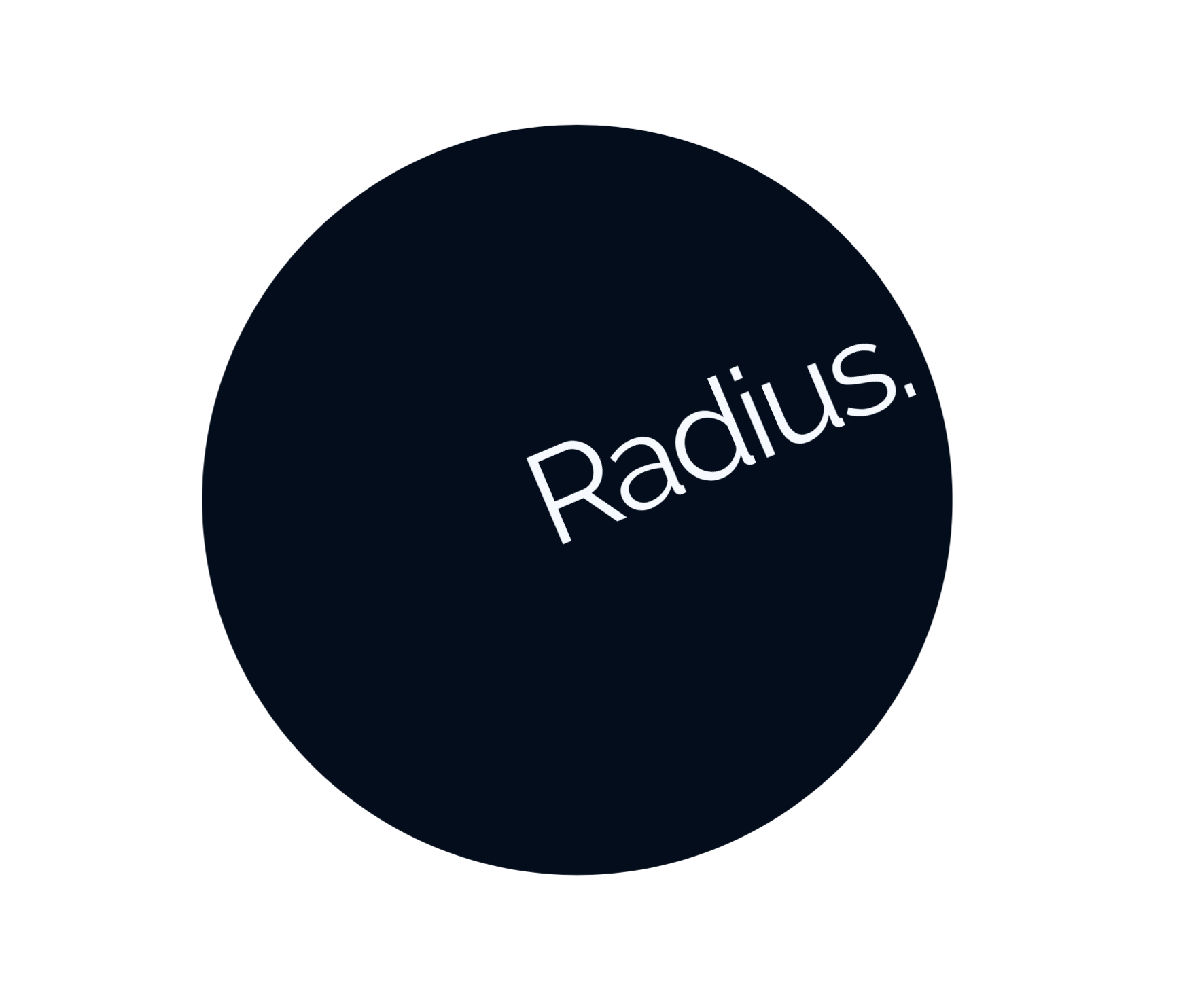 Budgeting
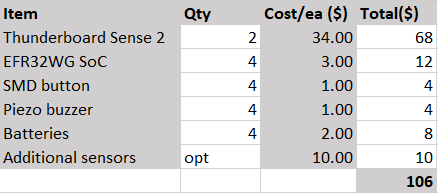 TOTAL estimated: ~$100 for full development
Product can be released for $25.00
Thank You
Questions?
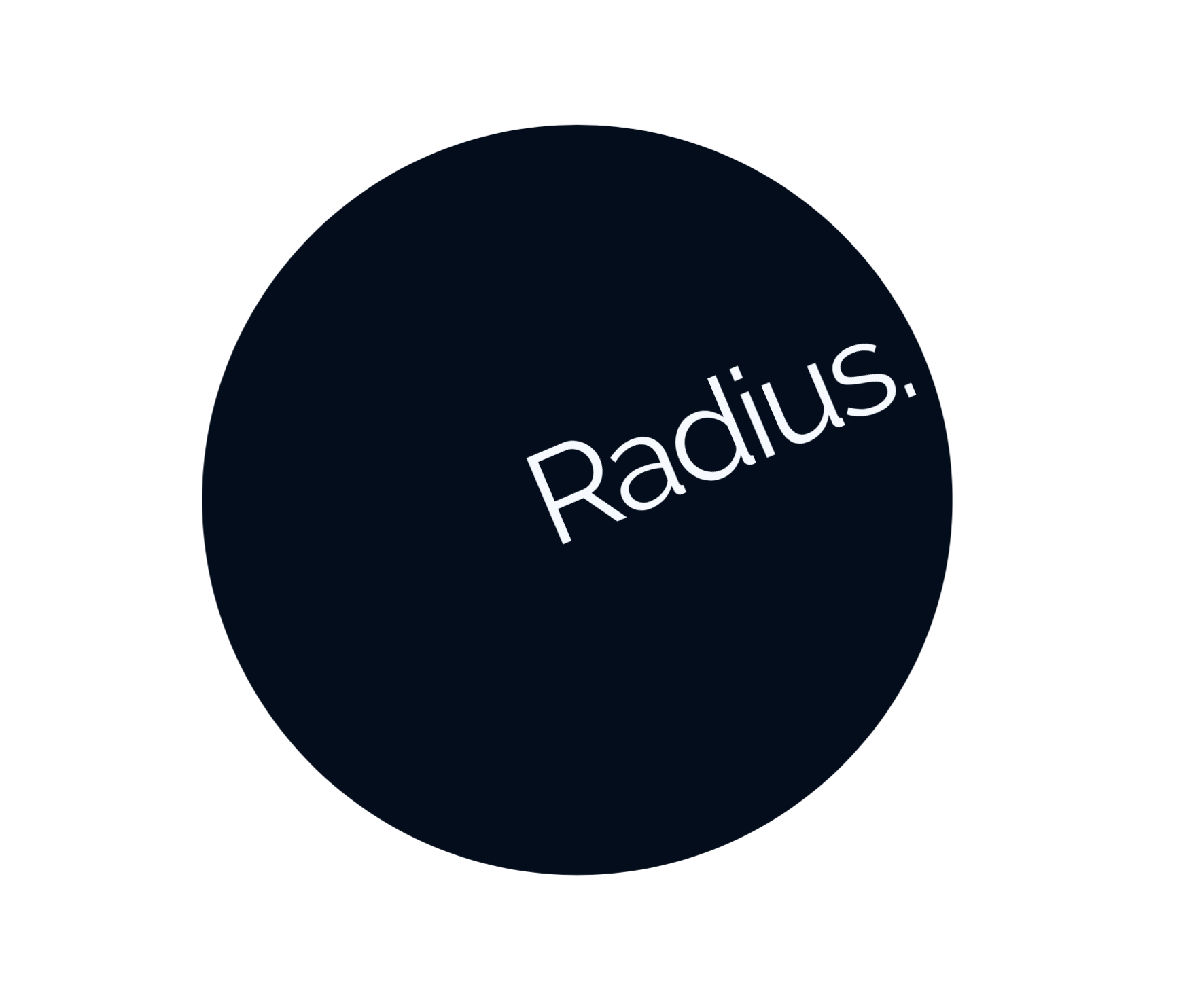 Sources
https://www.prnewswire.com/news-releases/lost-and-found-the-average-american-spends-25-days-each-year-looking-for-lost-items-collectively-costing-us-households-27-billion-annually-in-replacement-costs-300449305.html